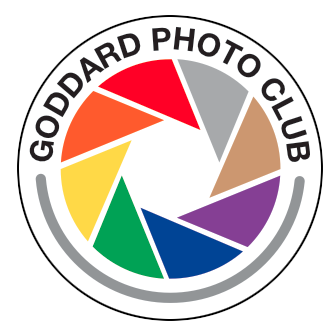 Introduction to Flickr
GSFC Photo Club 

Dave Schaible
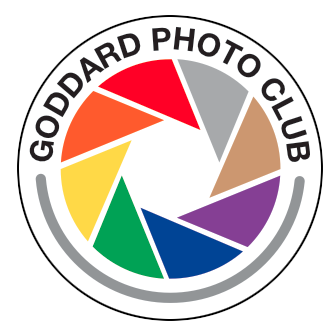 FAQ
Q:  Is there a way to transfer photos between personal Flickr accounts and the club's account?
A:  No.
Q:  When you upload a photo, there is a set of options titled "Owner Settings".  The Club's default is set to "none (all rights reserved)" and "Visible to everyone."  What do these settings mean, and can I change them?
A:  All rights reserved restricts any download of the image.  Visible to everyone means tat anyone on Flickr may see the image, even those who do not have an account.  You can choose to change the settings on your own images.  (CAVEAT:  The Club has a shared account, so we need to be respectful of the work of other Club members and not change settings on other people's images.)
[Speaker Notes: As you answer the questions, use Flickr and show examples]
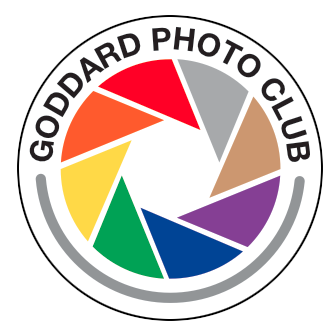 FAQ
Q:  When adding a photo to the Club's Flickr site, where should I add my name?
A:  I'm glad you asked!  Please add your name to the Description field.
Q:  Should I tag my photos?
A:  That is a decision each club member should make when uploading
Q:  I thought I added all of my uploads to an album, but I only see one of them in the album.  What happened?
A:  You likely only highlighted one of the images before you clicked "Add to albums".  Highlight all images to make changes to multiple images, such as owner settings, descriptions, or adding to albums.
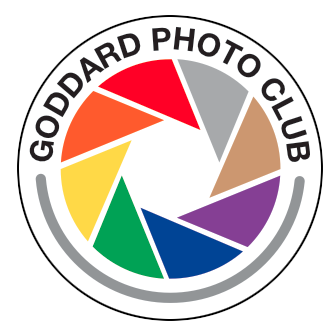 FAQ
Q: How do I move photos I've uploaded to an album after the fact? 
A: From the photo or the organizer
Q: Can I have photos in more than one album
A: Yes
Q: Groups, what are they?
A: They are a way for multiple Flickr users to share photos.  The club does not use the group function on Flickr
Questions/Comments
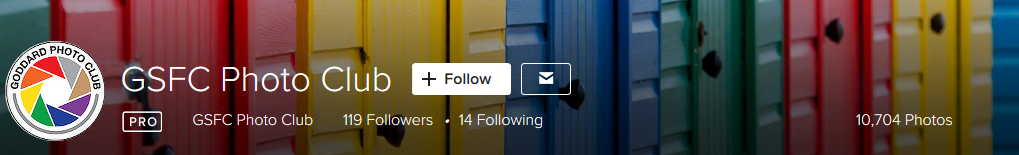 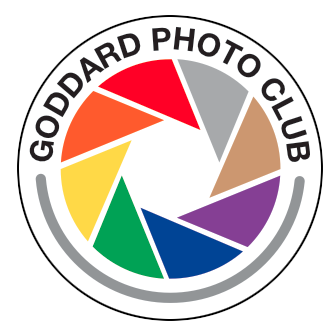